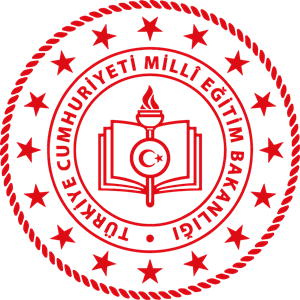 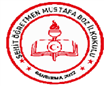 BANDIRMA ŞEHİT ÖĞRETMEN MUSTAFA BOZ İLKOKULU MÜDÜRLÜĞÜ
2024 - 2025 EĞİTİM-ÖĞRETİM YILI 

BRİFİNGİ
ŞEHİT ÖĞRETMEN MUSTAFA BOZ İLKOKULU MÜDÜRLÜĞÜNÜN TARİHSEL GELİŞİMİ
Okulumuz 1957 yılında Yaman Egeli İlkokulu olarak hizmete açılmıştır.2018 eğitim öğretim yılı sonuna kadar hizmet vermiştir.
2018 yılı sonunda eski bina yıkılarak yine aynı yere yeni okul binamız yapılmıştır.22 Kasım 2019 yılında yeni binada eğitim öğretim faaliyetine başlandı.
Valilik Makamının 29.09.2022 tarih ve 59412907 sayılı yazıları ile okulumuzun ismi “ŞEHİT ÖĞRETMEN MUSTAFA BOZ İLKOKULU” olarak değiştirilmiştir.
KURUMUN MİSYONUYeniliklere açık, sürekli kendini geliştiren genç öğretmen kadrosuyla öğrenci merkezli eğitim veren ,teknolojiyi kullanan, velilerin ihtiyaç duydukları her an okul idaresi ve öğretmenlerine ulaşıp eğitim öğretim hizmetlerini alabildikleri ,öğrencilerinin başarılarını ön planda tutup kaliteden ödün vermeyen çağdaş bir eğitim kurumuyuz.
KURUMUN VİZYONU
Akademik, sosyal, kültürel ve sportif başarıları her kesim tarafından kabul edilmiş, İlçemizde tercih edilen bir okul olmaktır.
KURUM STRATEJİK PLAN AMAÇLARI
Stratejik Amaç 1: 
Kayıt bölgemizde yer alan ilkokul kademesindeki çocukların okullaşma oranlarını artıran, okula uyum ve devamsızlık sorunlarını gideren etkin bir eğitim ve öğretime erişim süreci hâkim kılınacaktır.
Stratejik Amaç 2: 
Eğitim ve öğretimde kalite artırılarak öğrencilerimizin bilişsel, duygusal ve fiziksel olarak çok boyutlu gelişimi sağlanacaktır.
Stratejik Amaç 3: 
Okulumuzun beşeri, mali, fiziki ve teknolojik unsurları ile yönetim ve organizasyonu, eğitim ve öğretimin niteliğini ve eğitime erişimi yükseltecek biçimde geliştirilecektir.
BANDIRMA ŞEHİT ÖĞRETMEN MUSTAFA BOZ İLKOKULU MÜDÜRÜADNAN AKBAŞ
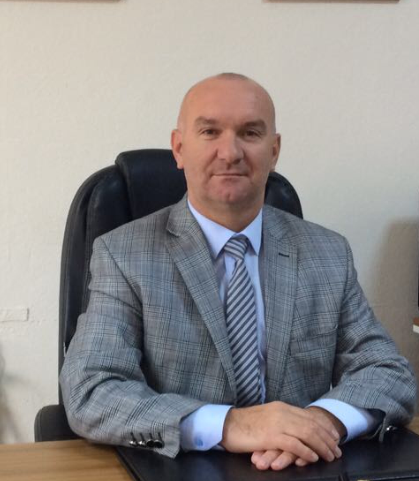 NORM KADRO DURUMU
BÜNYESİNDE ANASINIFI AÇILAN resmi OKULLAR
ŞEHİT ÖĞRETMEN MUSTAFA BOZ  İLKOKULU ÖĞRETMEN, DERSLİK, ŞUBE ÖĞRENCİ SAYILARI
ŞEHİT ÖĞRETMEN MUSTAFA BOZ İLKOKULU SINIF BAZINDA ÖĞRENCİ SAYILARIresmİ /özelANASINIFI DAHİL(İLKOKUL VE ORTAOKULLAR İÇİN)
KAYNAŞTIRMA ÖĞRENCİ SAYILARI
İLKOKULLAR/ORTAOKULLAR 
KAYNAŞTIRMA ÖĞRENCİ SAYILARI
PROJELERİMİZ
ERASMUS + PROJELERİMİZ
ŞEHİT ÖĞRETMEN MUSTAFA BOZ İLKOKULU MÜDÜRLÜĞÜ
OKUL BİNAMIZ
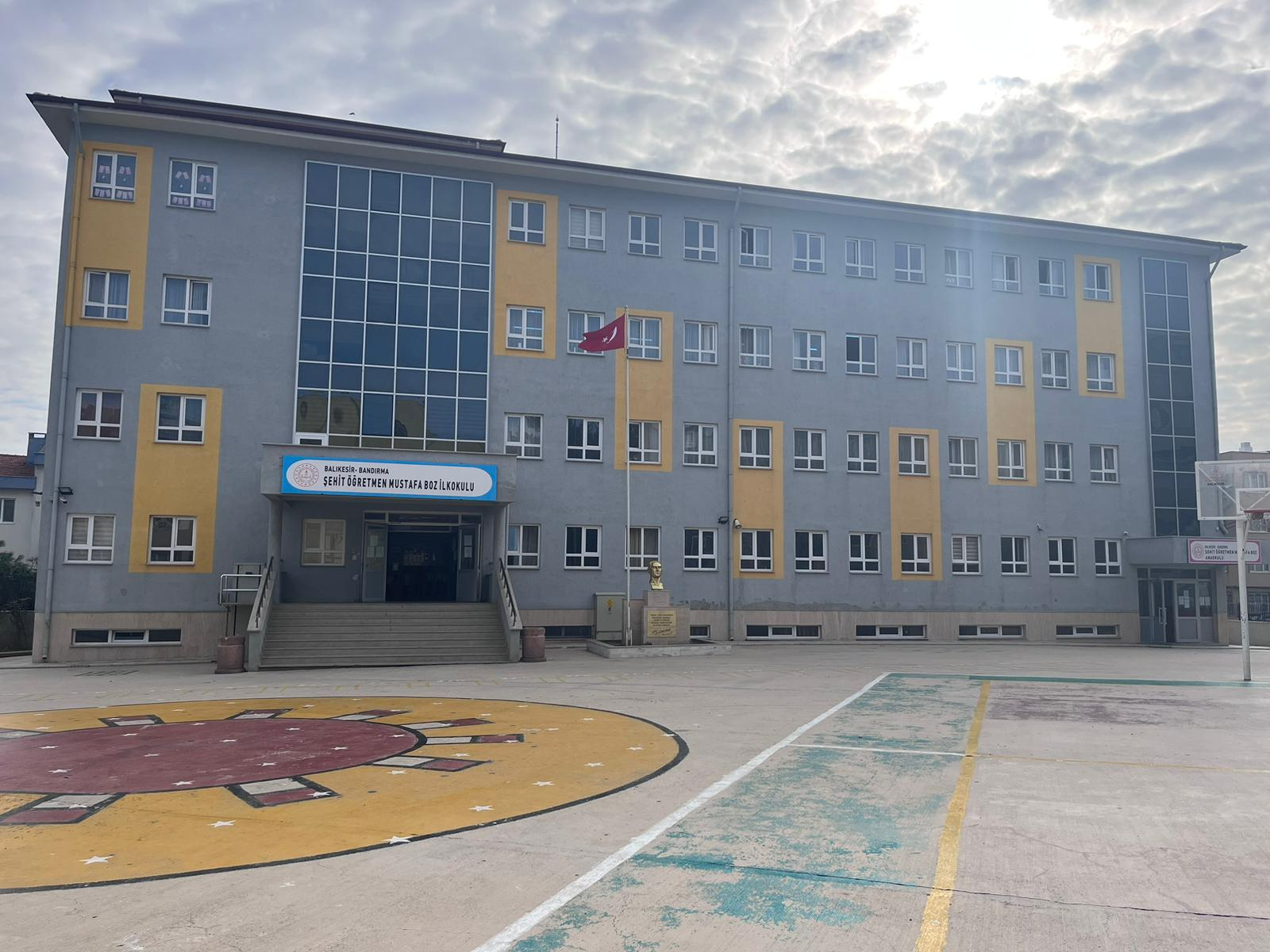 Arz ederim
Kurum Müdürü:ADNAN AKBAŞ